Cooking and Nutrition
DT Knowledge Organiser
Year 1
Outcome – To 
follow a recipe 
to make healthy 
carrot cookies for 
harvest festival.
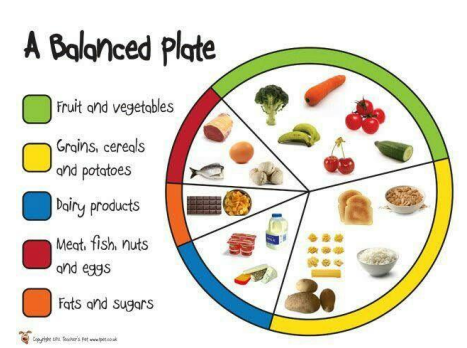 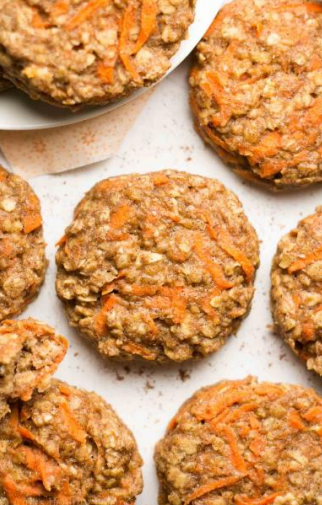 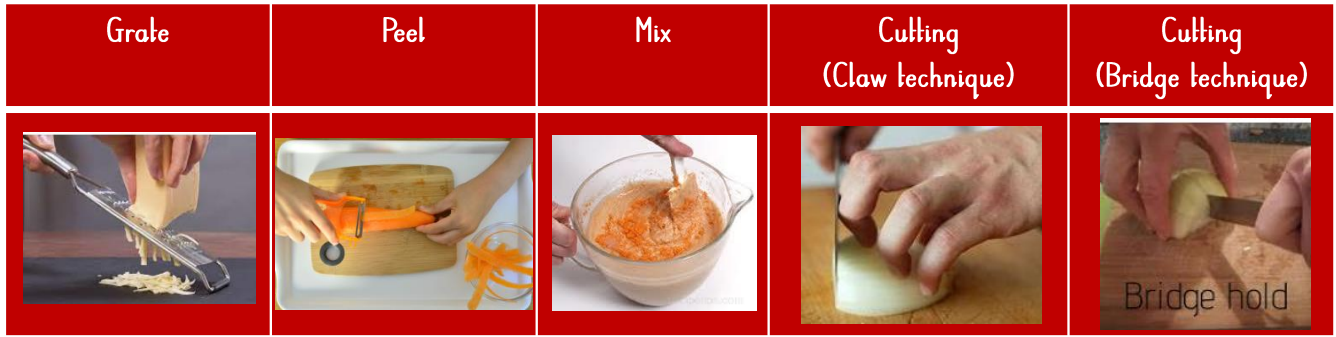